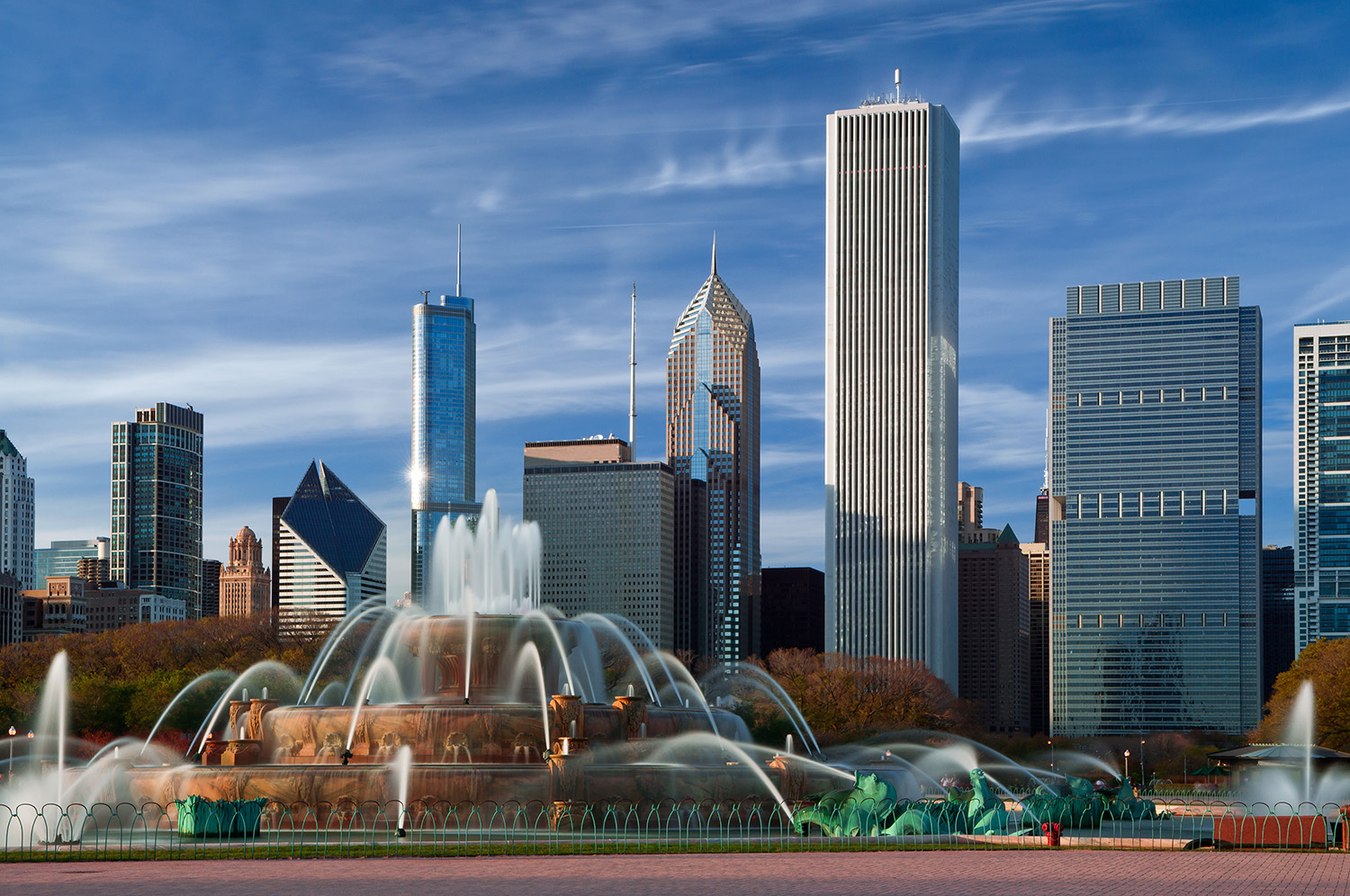 Welcome to Chicago
October 12-14, 2017
Chicago River & Beaches
View from DuSable Bridge, North Avenue Beach
Millennium Park
Cloud Gate and Pritzker Pavilion
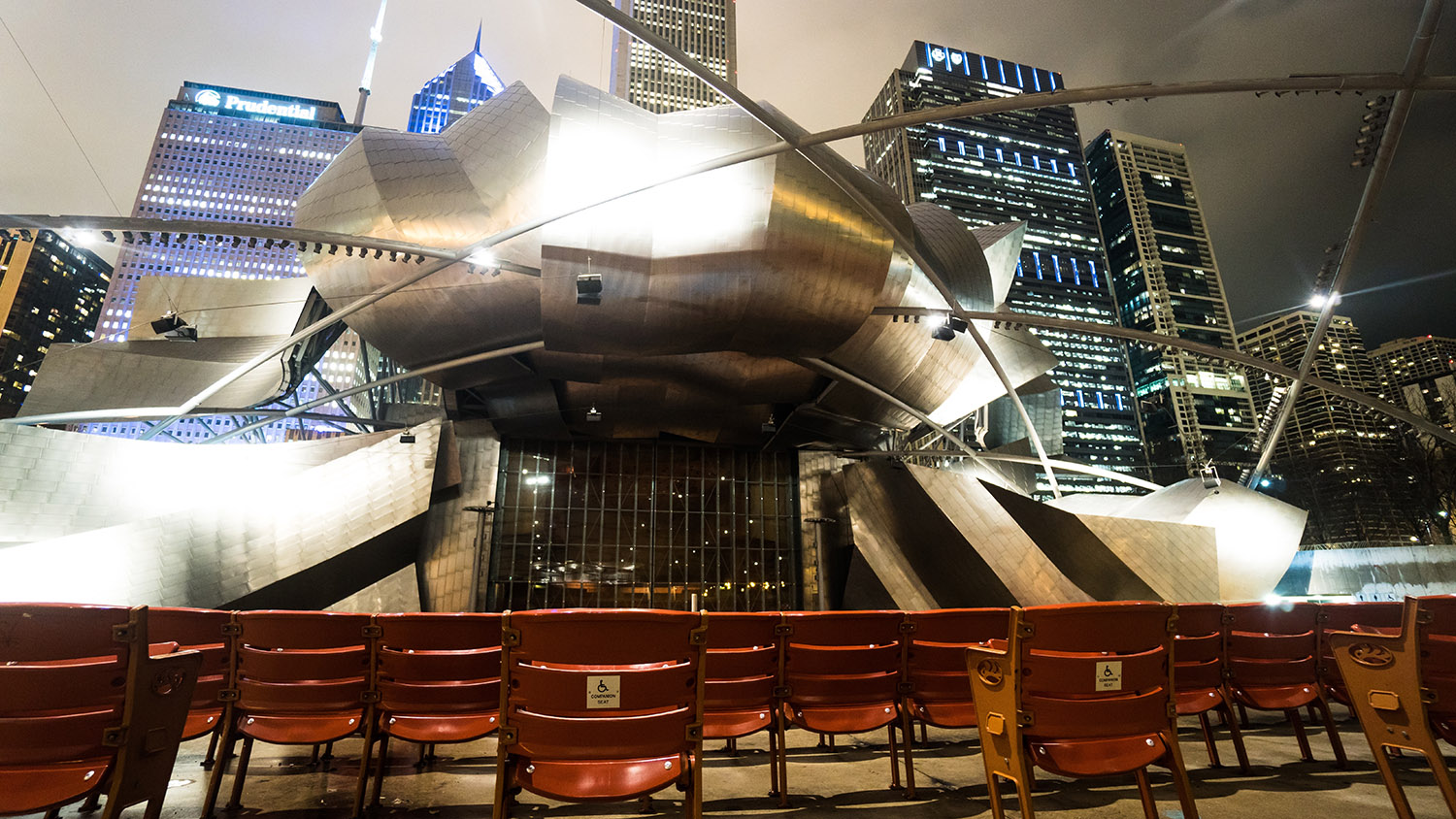 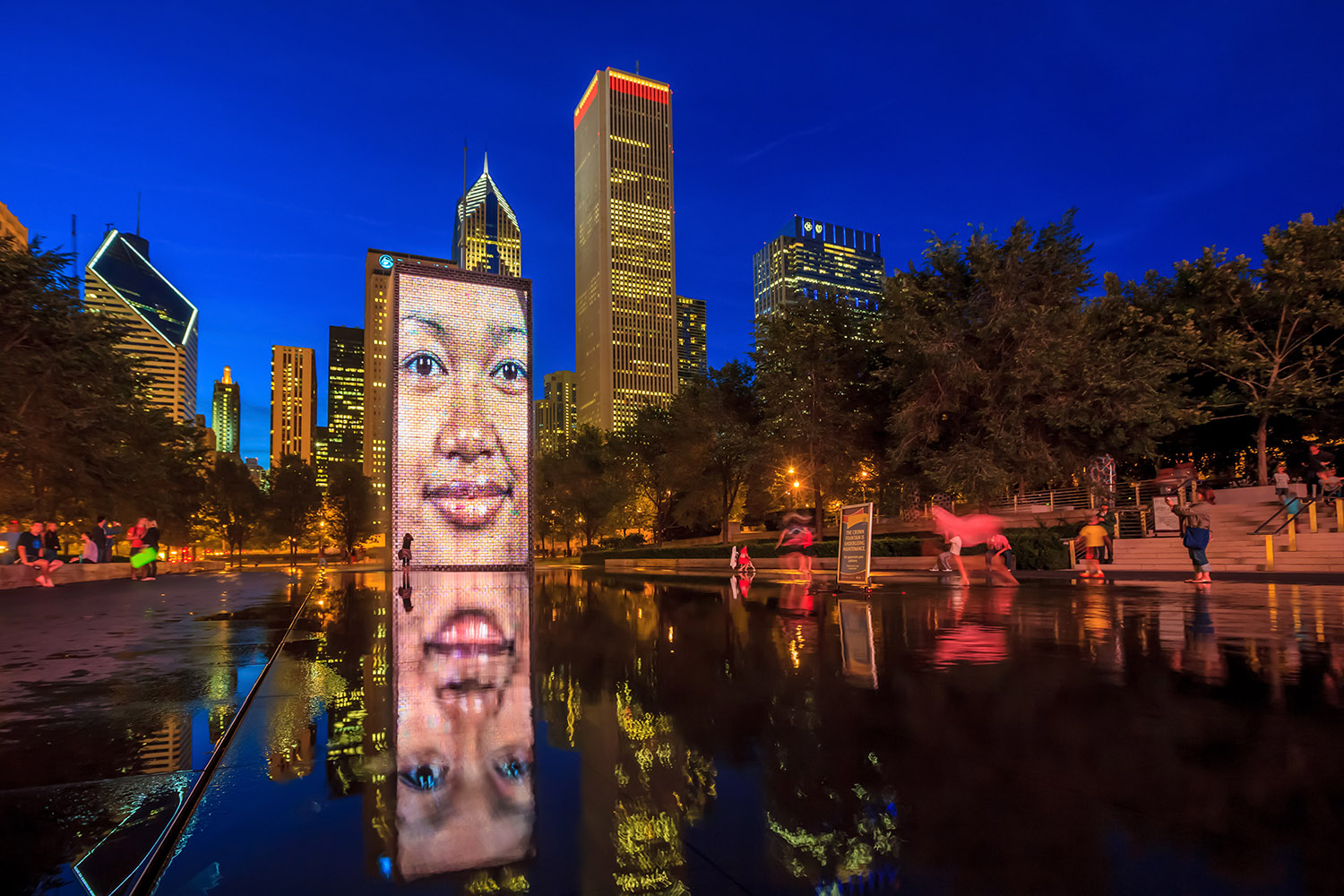 Millennium Park
Pritzker Pavilion (day, night), Crown Fountain
Aon Center
Mid America Club , View from our Meeting Room
Mid America Club
Meeting Room, Club Facilities
Fairmont Chicago, Millennium Park
Reception
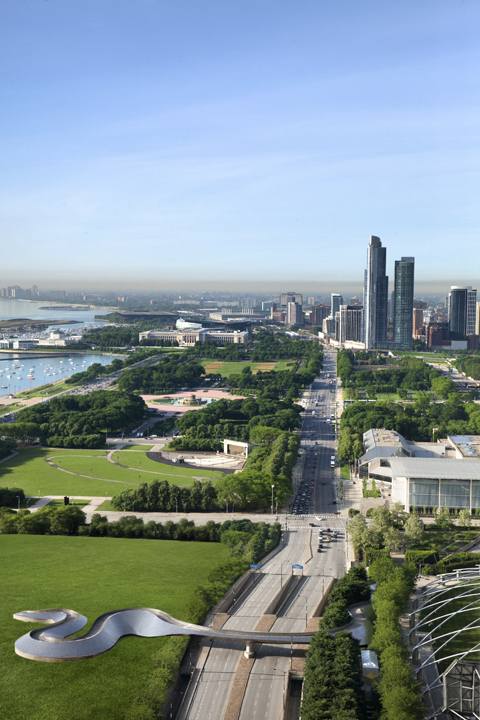 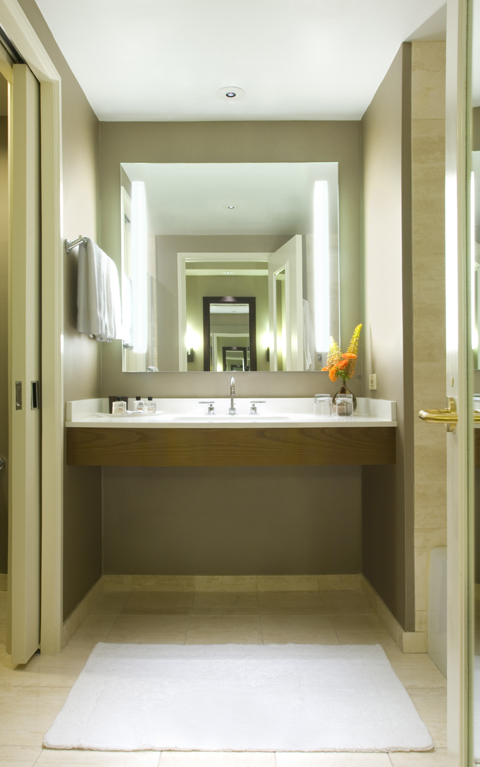 Fairmont Chicago
Bed, View from 37th Floor, Bath
Fairmont Chicago
Spa Reception, Steam Room
Fine Dining on Premises
Columbus Tap
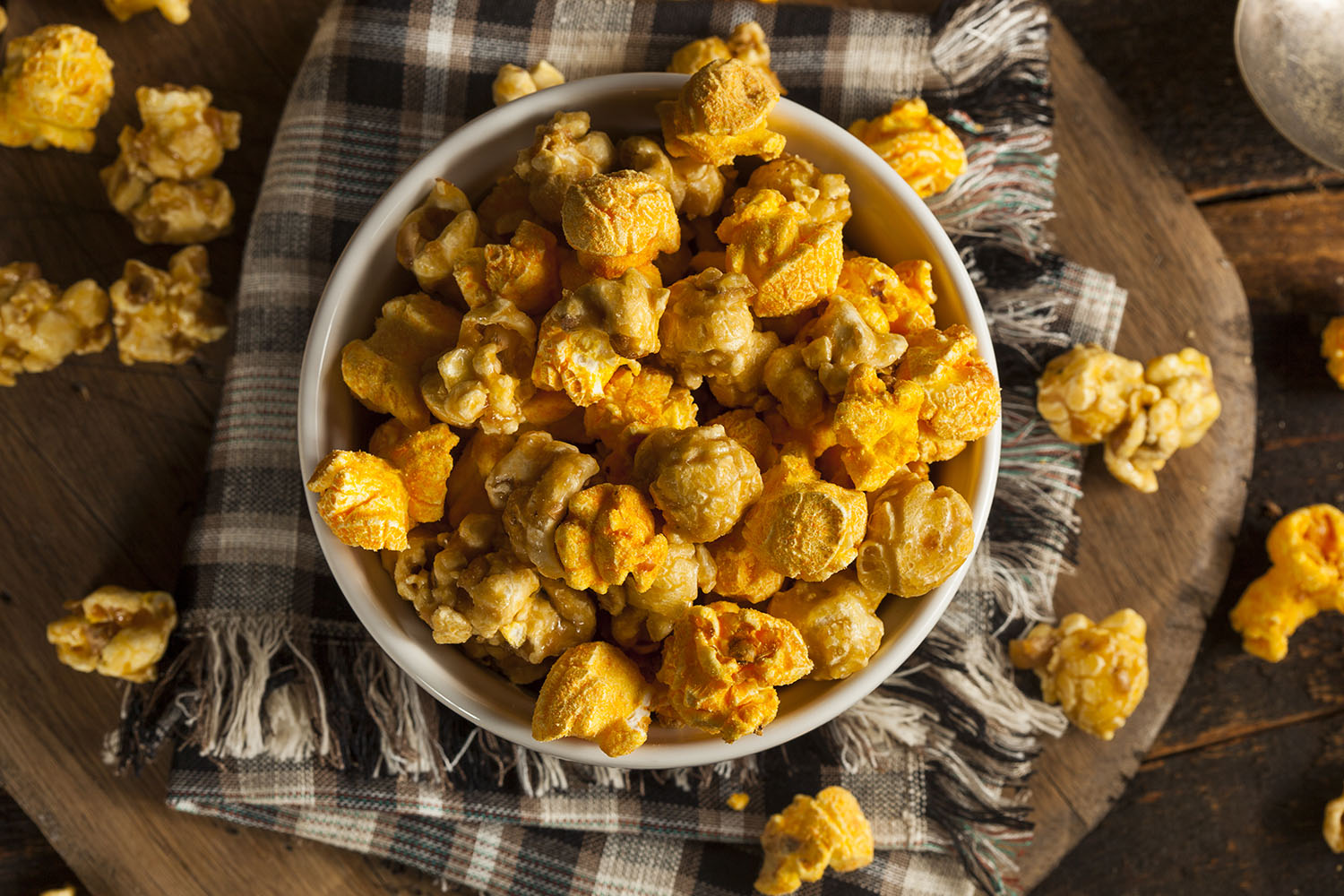 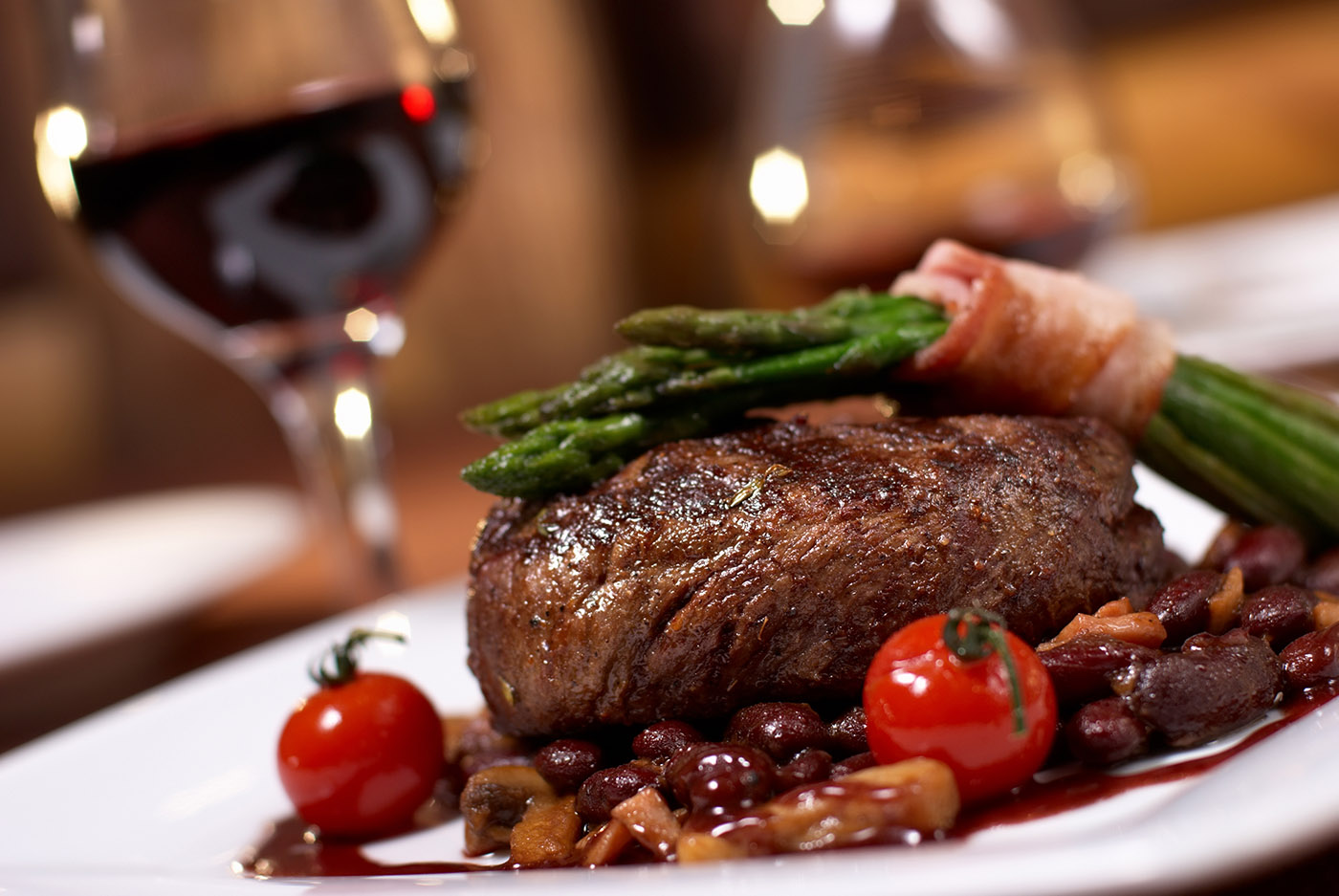 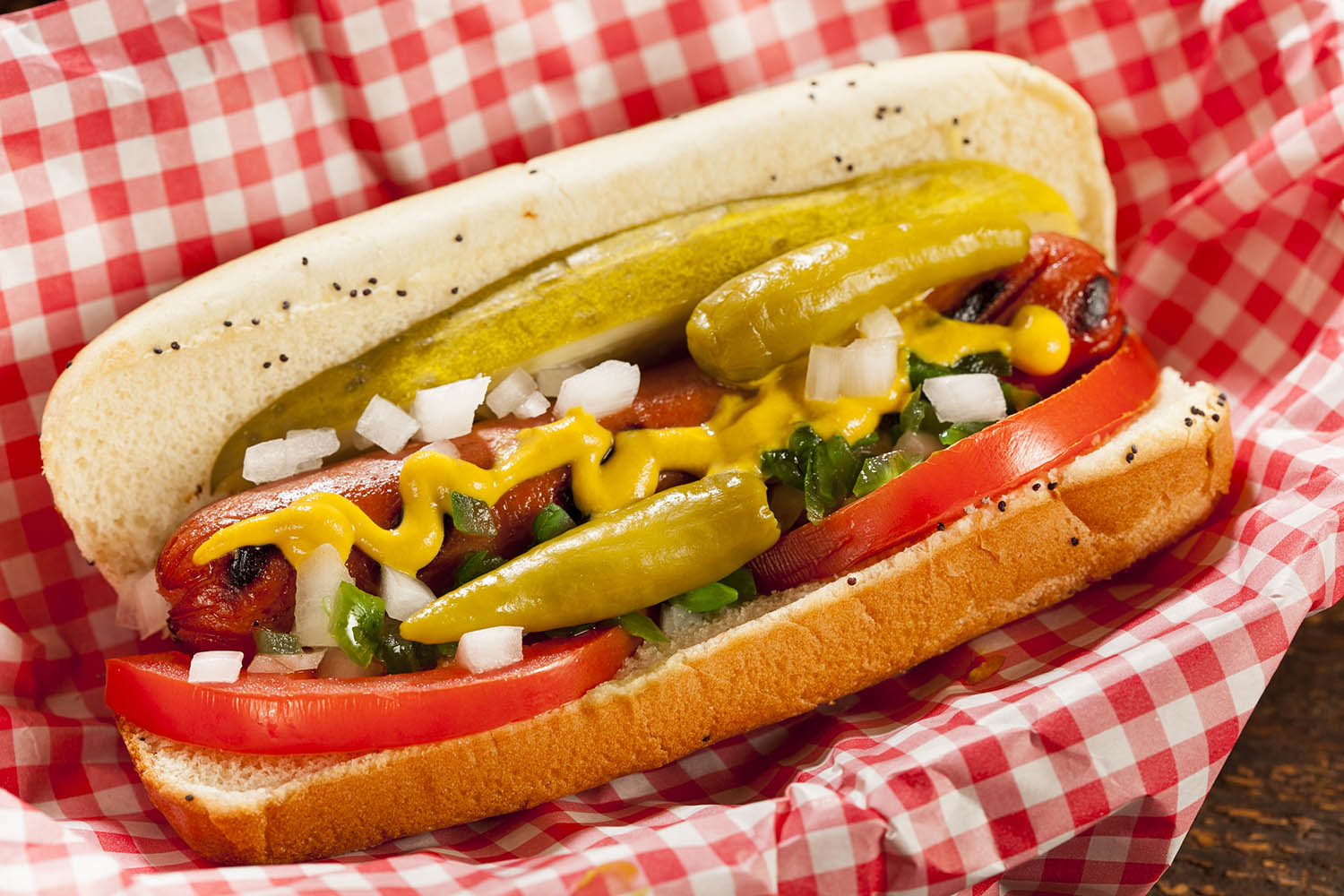 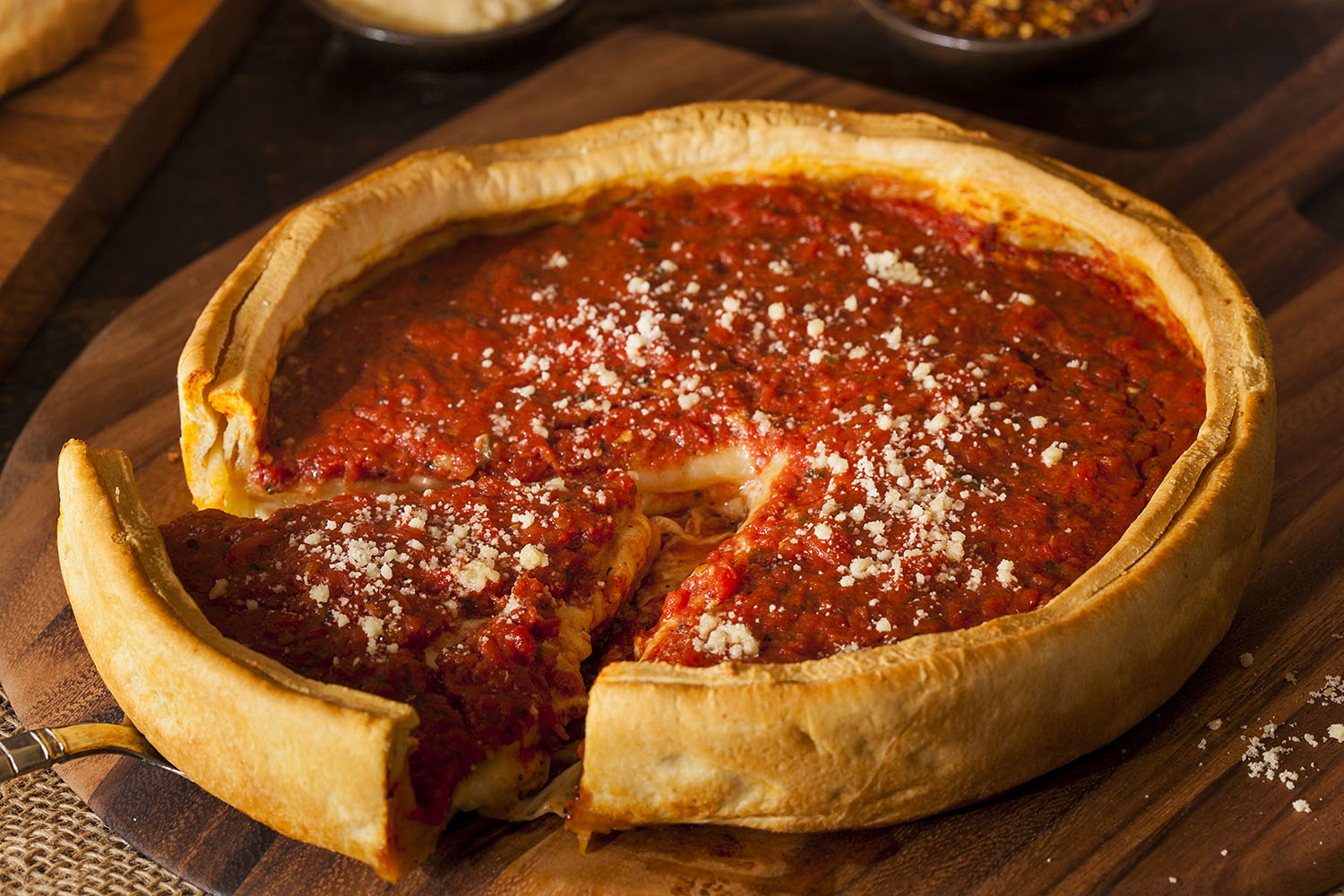 Chicago Favorites
Kettle corn, steak, hot dogs, deep dish pizza
Looking forward to seeing you!